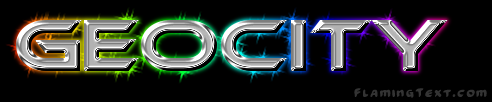 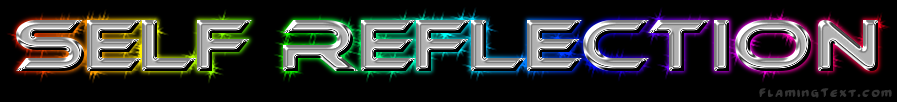 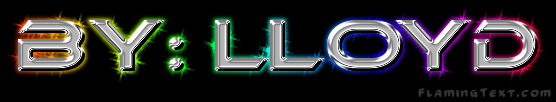 Requirements
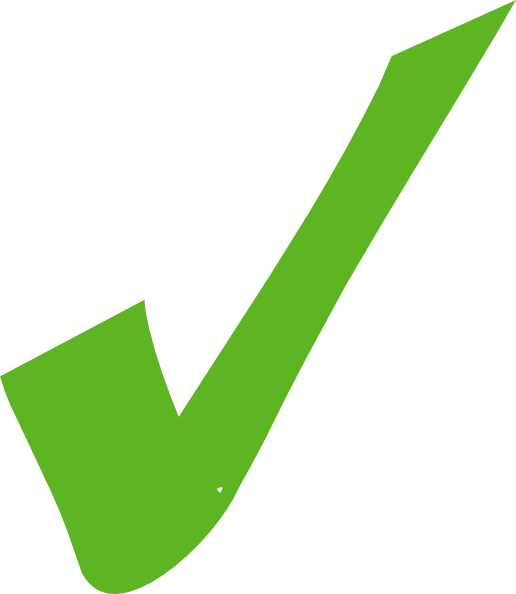 2 parallel roads 
1 perpendicular road 
1 intersecting road 
8 3D shaped buildings/structures 
5 other things included 
Town must be visually appealing- colorful 
Town, buildings, and roads must be named
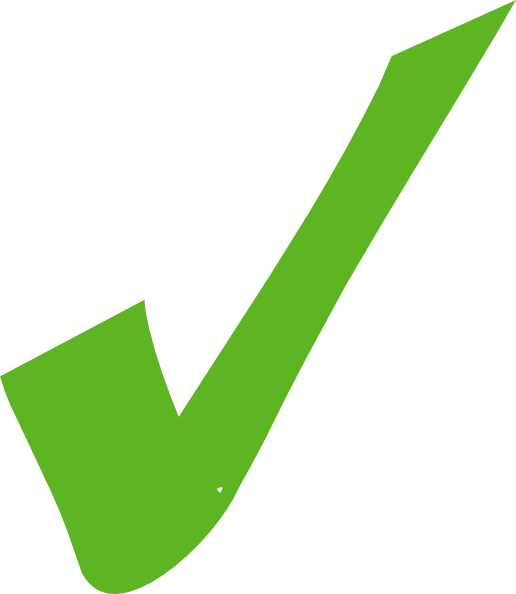 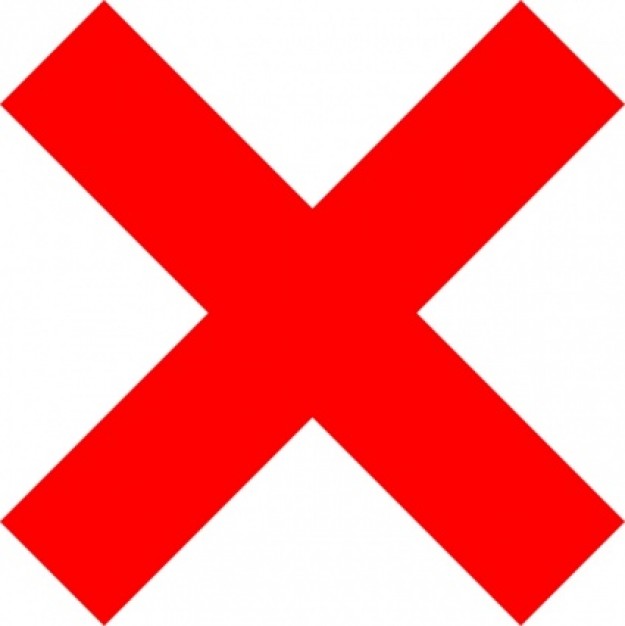 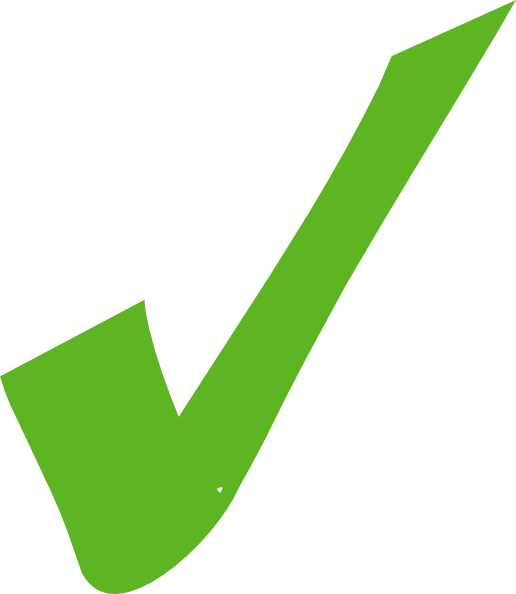 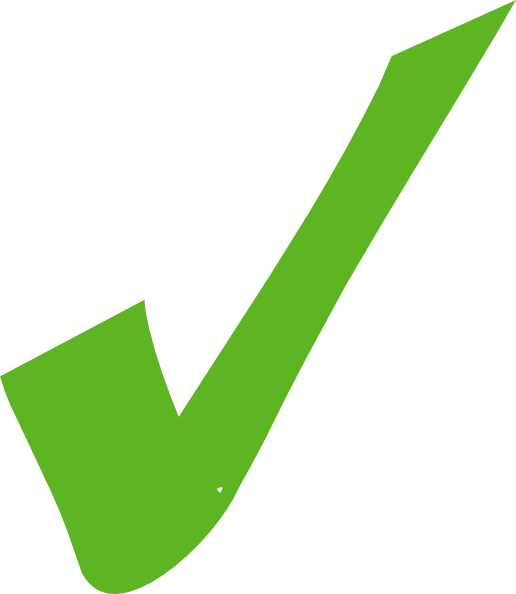 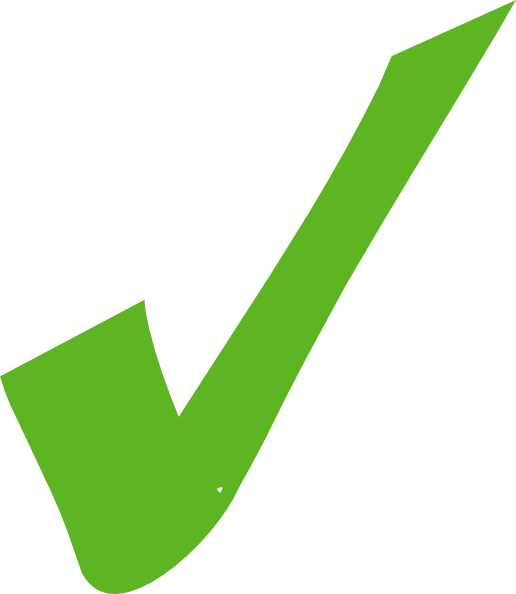 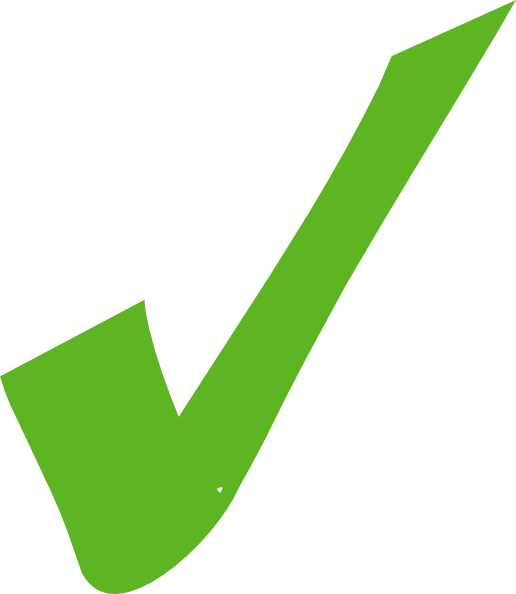 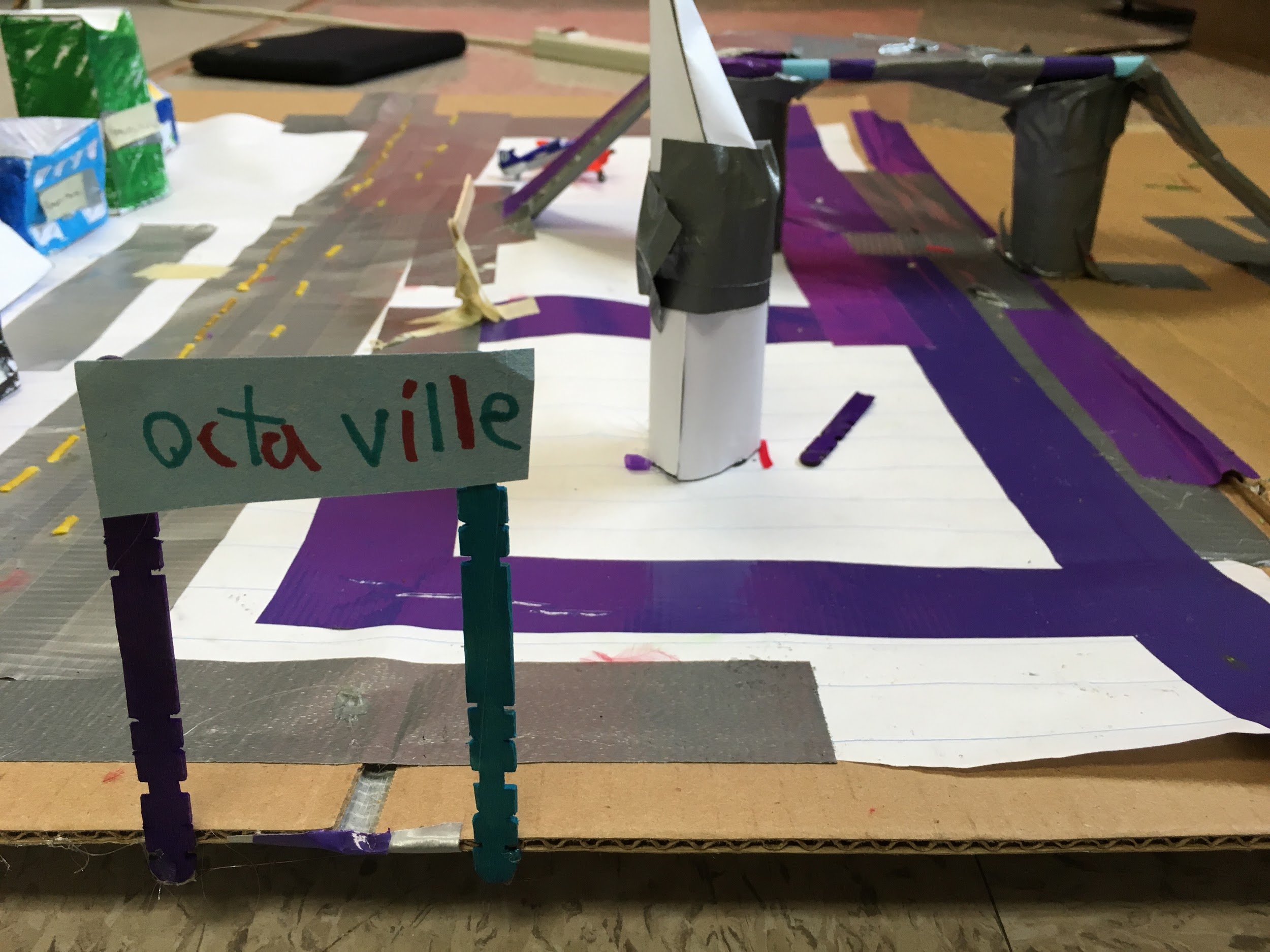 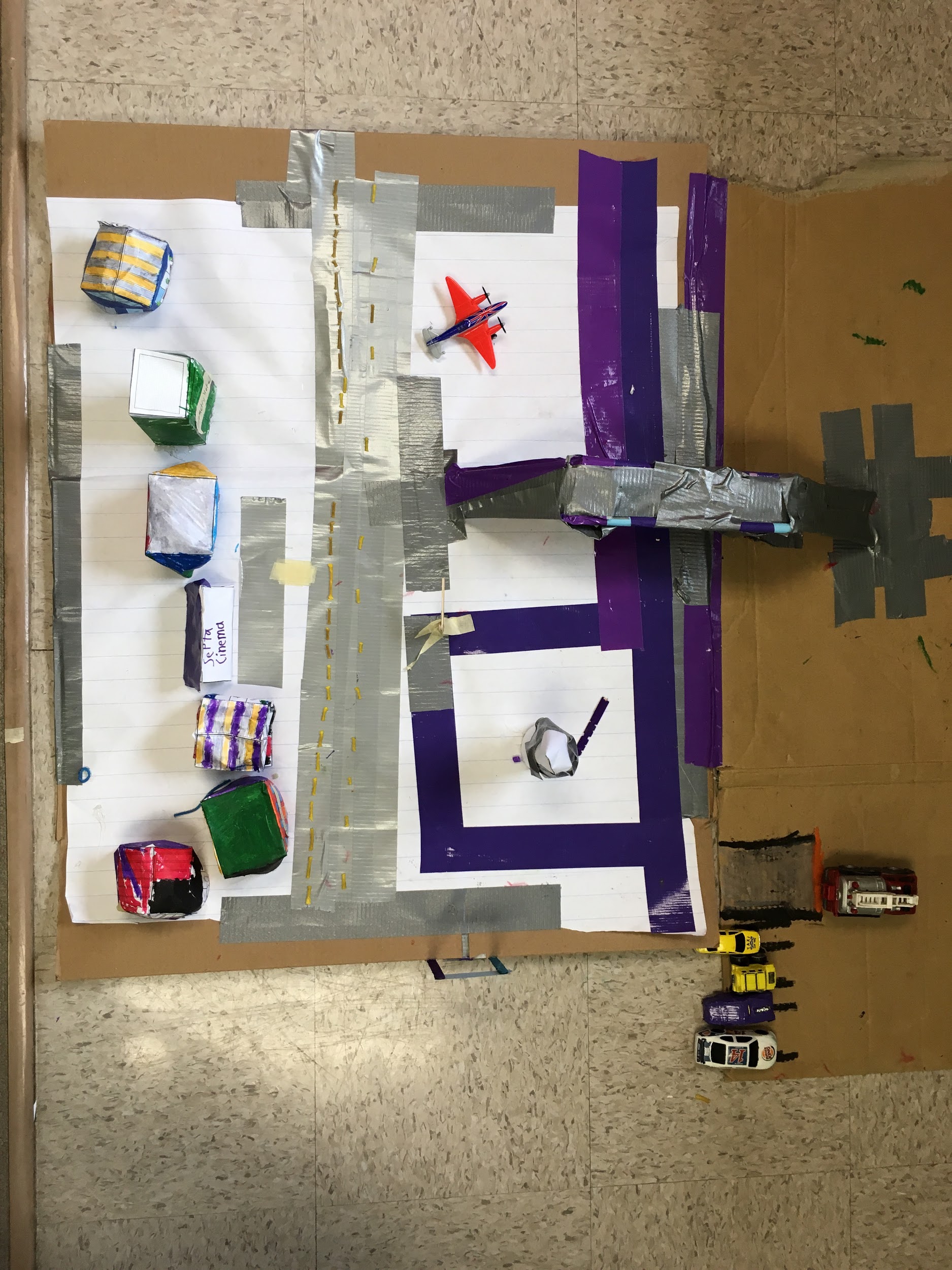 Pentaport
Pentapassway
Parallel road
Perpendicular Road
Angle Ave
Parallel road
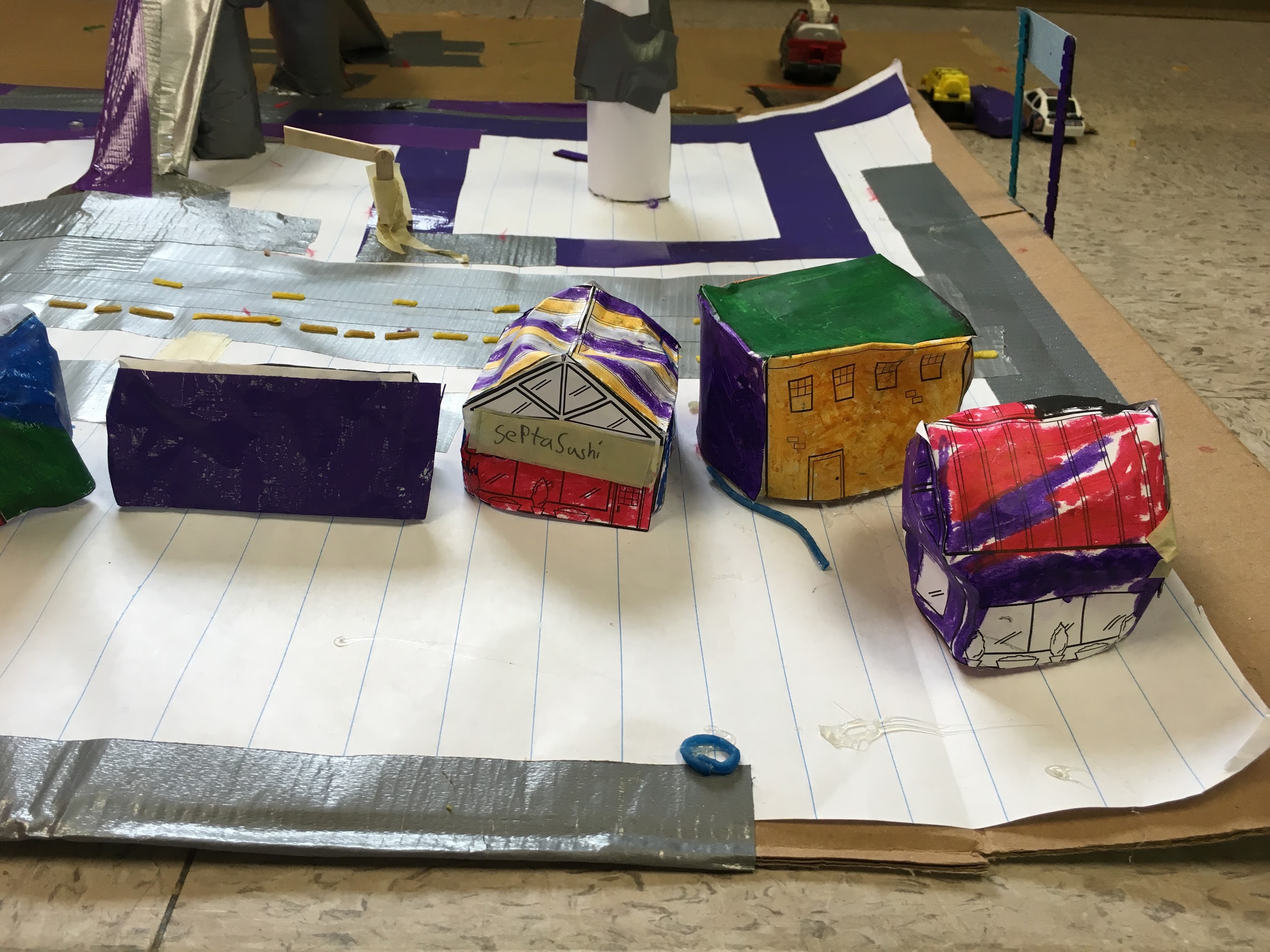 Triget
Septa Cinema
Septa Sushi
Tetra Hut Pizzas
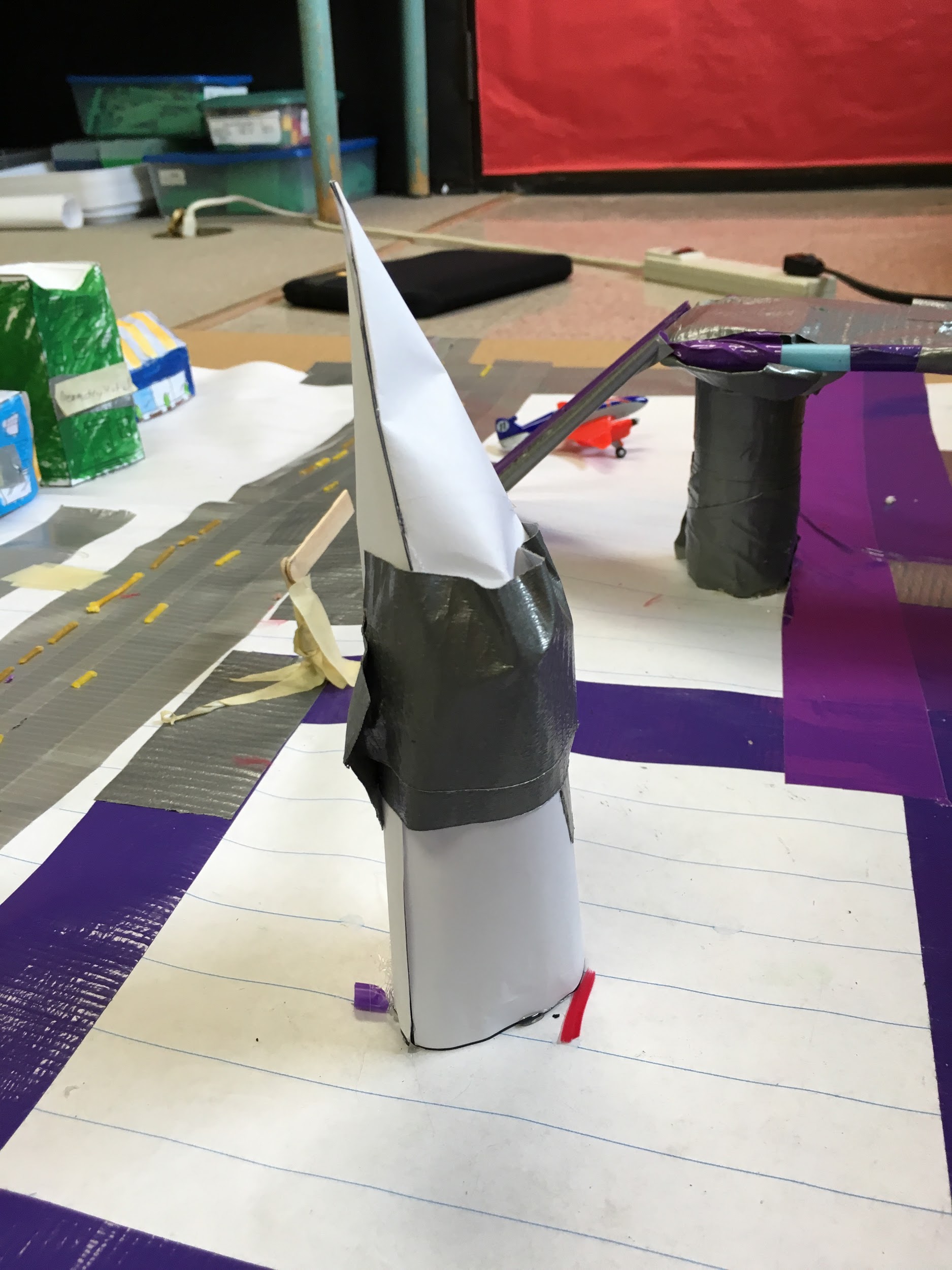 Tetra Tower
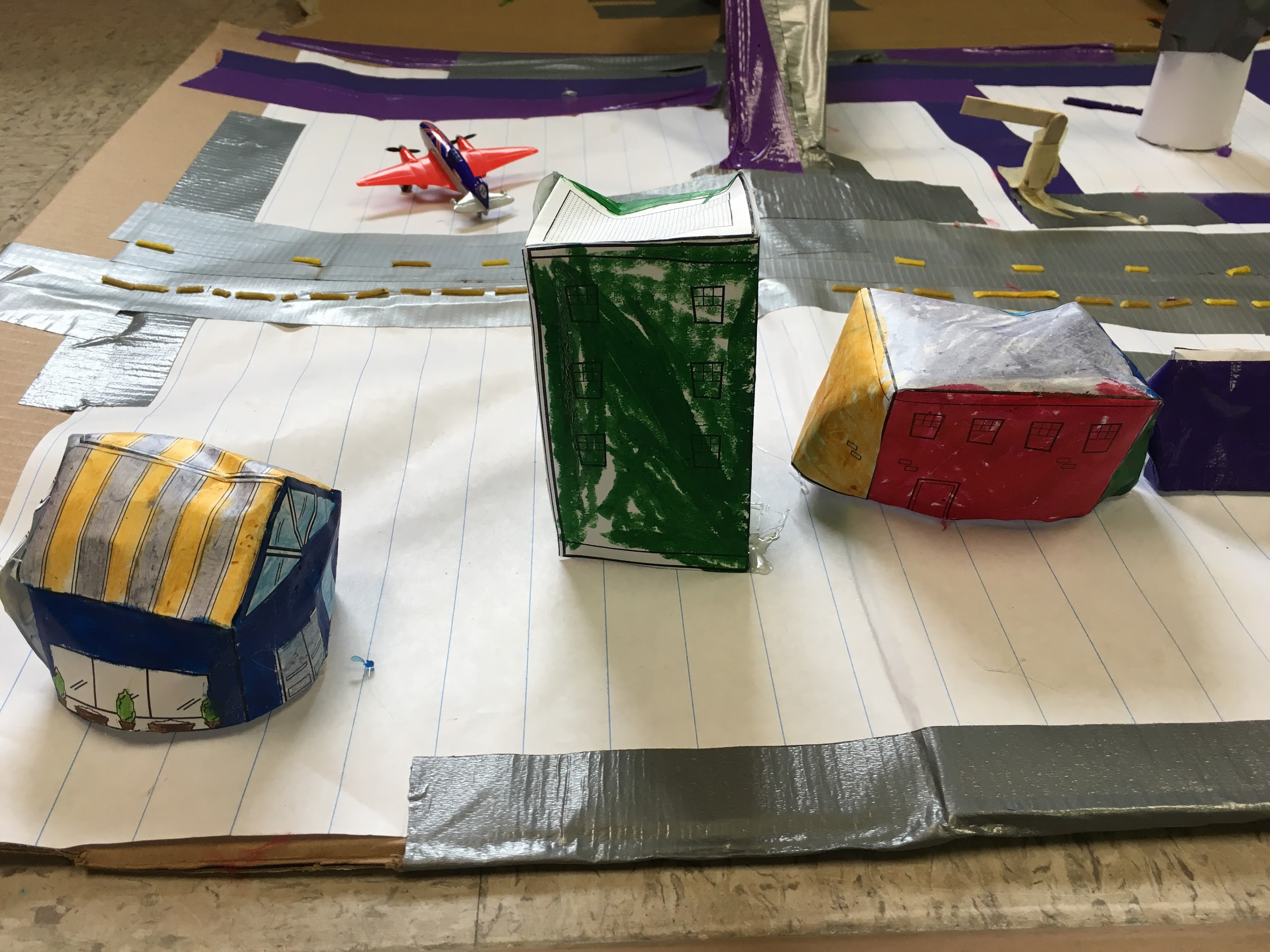 Geometry Hotel
Quad Mart
Pentaway Sandwiches
Self Reflection
Backward Looking
(In what ways do you think you need to improve?) I think I would have improved by adding an Intersecting road.  (How much did you know about the subject before we started?) I knew a little bit about this because I did another makerspace challenge before this one.
Inward Looking
(What did/do you find frustrating about it?) I found it a little frustrating because we needed more time and if we had more time we would’ve finished all of the requirements. (Have you changed any ideas you used to have on this subject?) I changed my idea instead of a train track I made a bridge.
Outward Looking
Forward Looking
(What grade would you give it? Why?) I would give it a 3 because there was a thing I didn’t do.  (What one thing do you particularly want people to notice when they look at your work?) I want to let them know on how hard I made that bridge.
(What would you change if you had a chance to do this piece over again?) I would add an intersecting road because I forgot to add an intersecting road.  (What work would you show to help people  understand those things?) I would label more detail on the things I do.
Credits
Green Check 
X Check 
Title Font